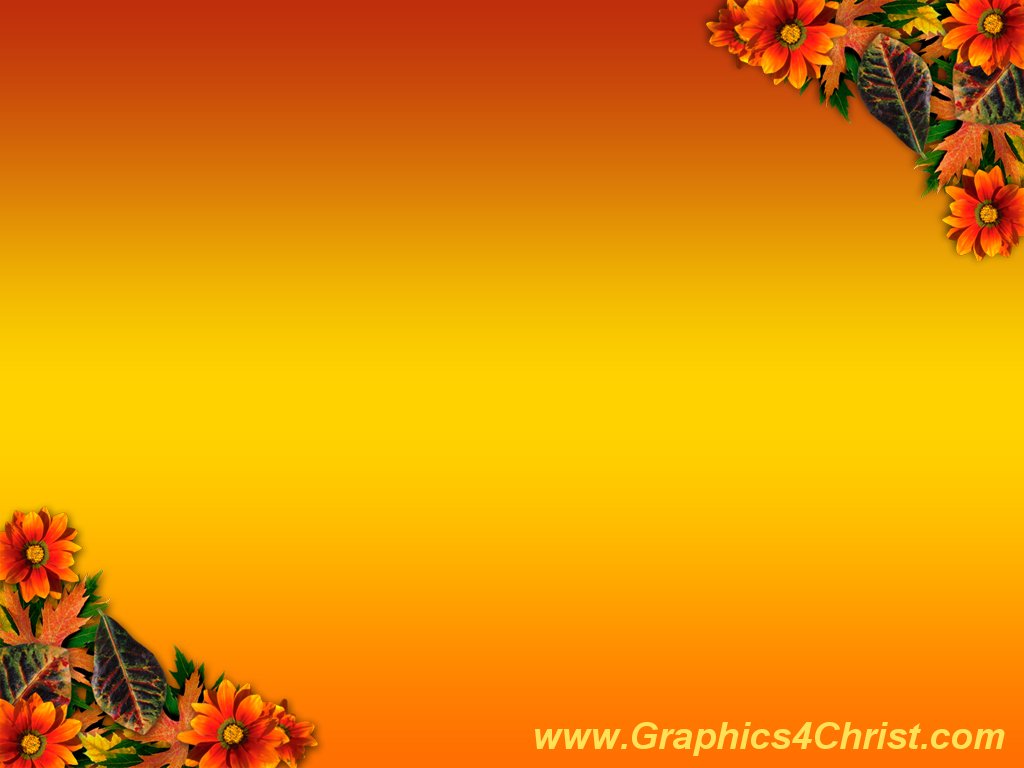 «Азбуки»
 наших бабушек и мам
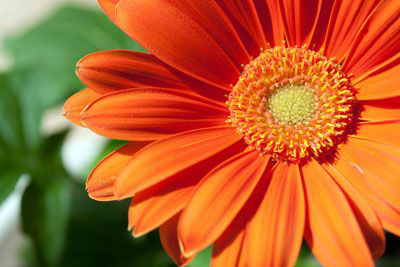 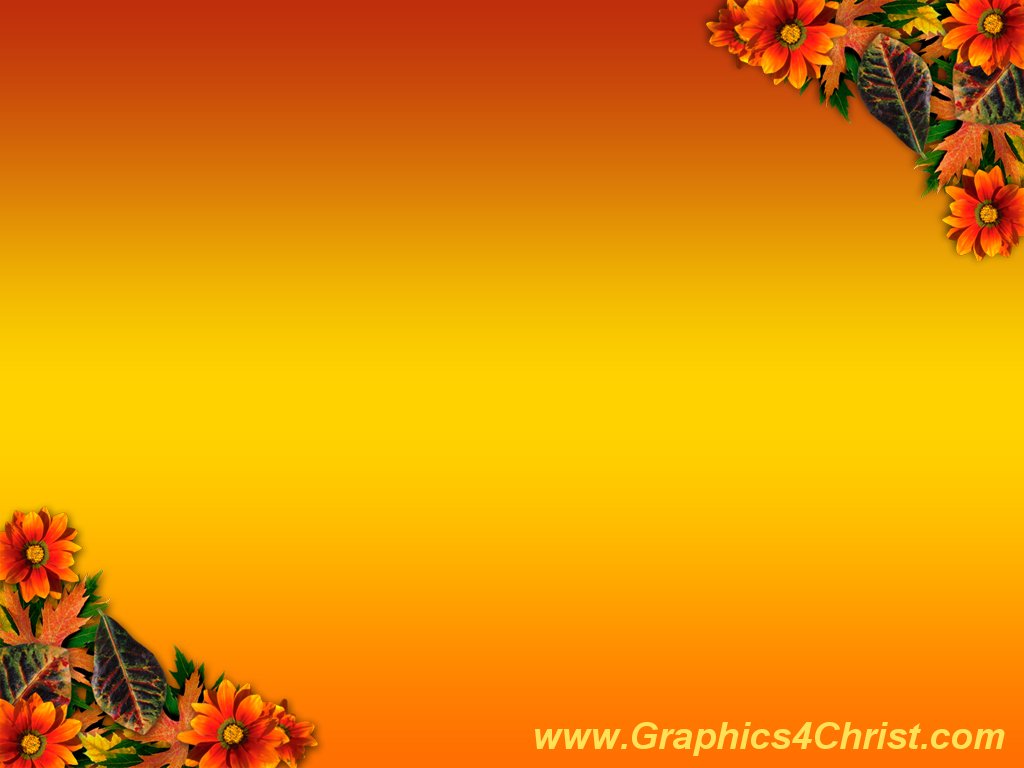 «Азбуки»
 для самых маленьких:
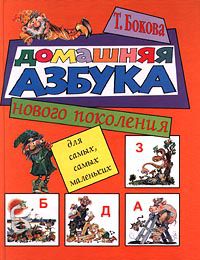 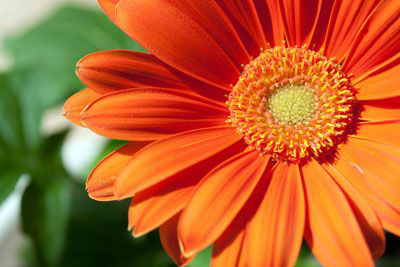 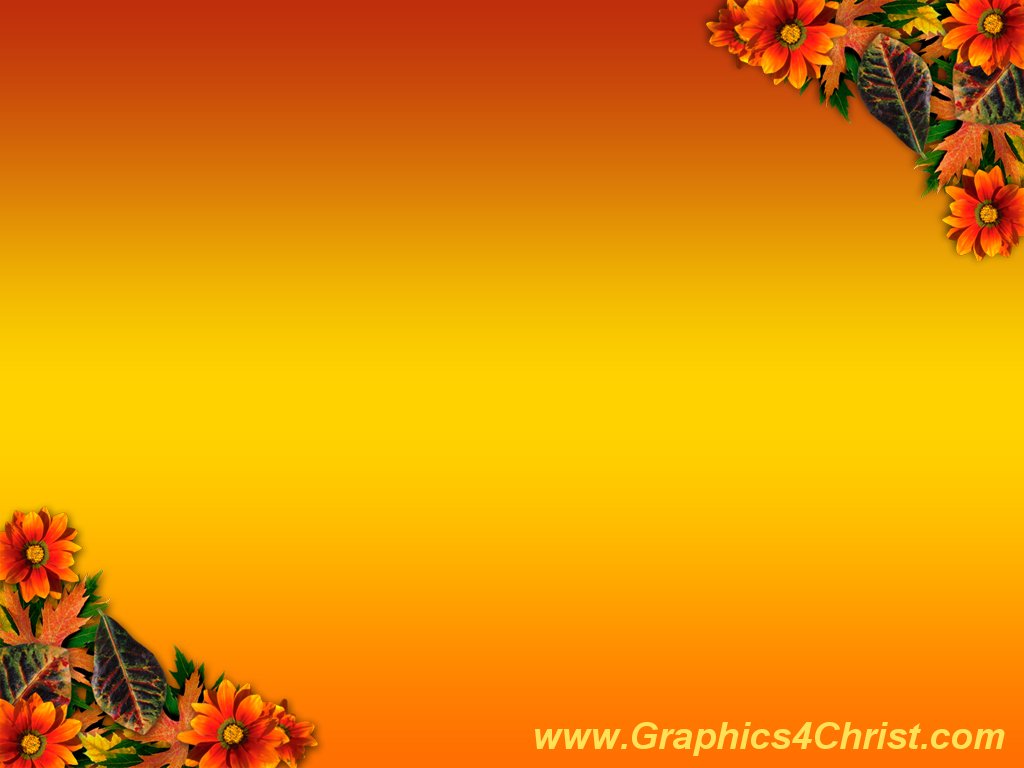 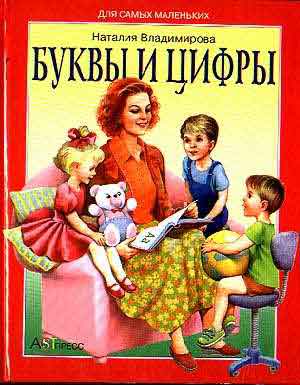 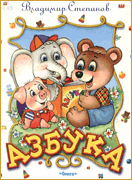 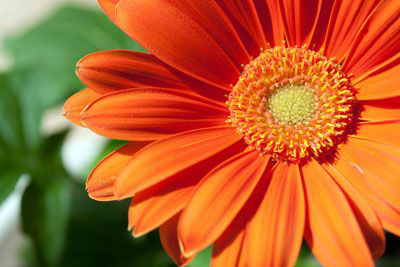 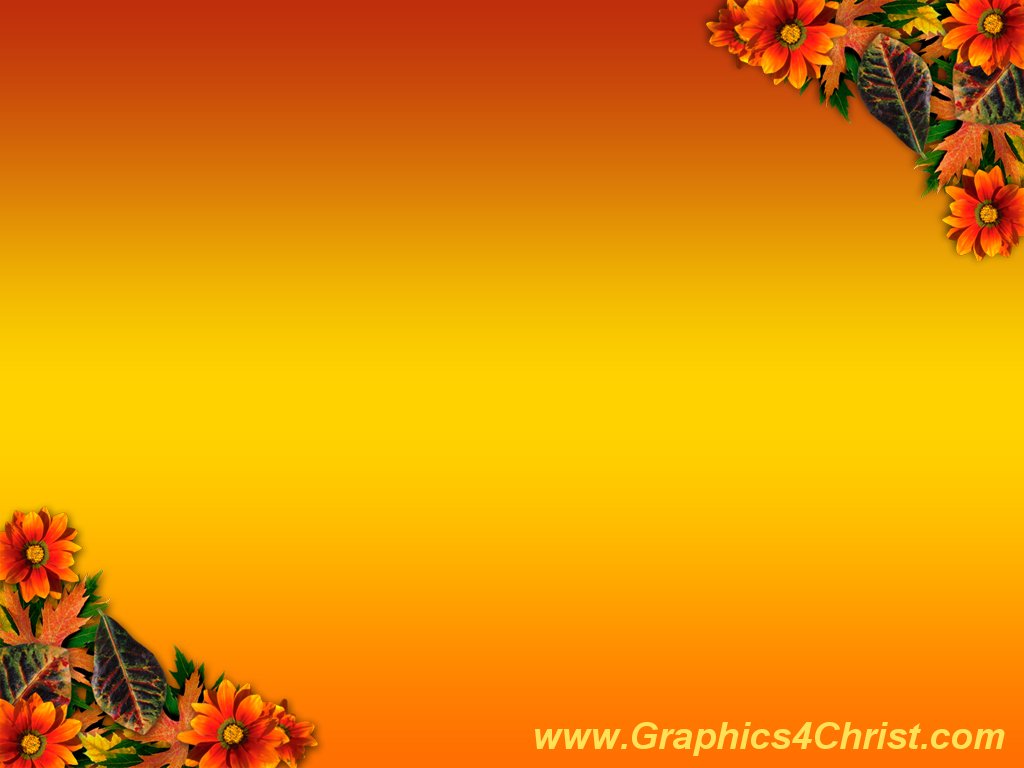 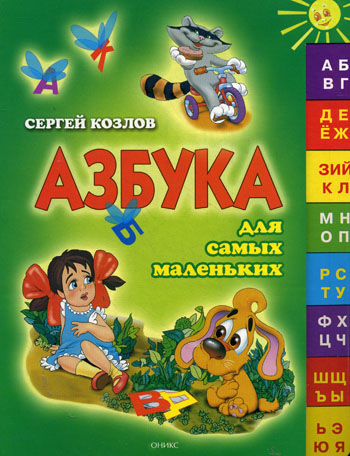 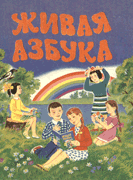 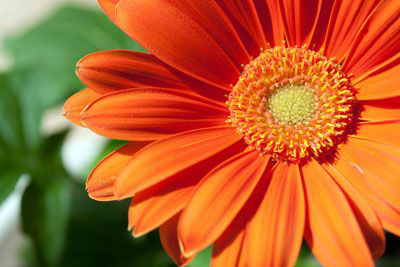 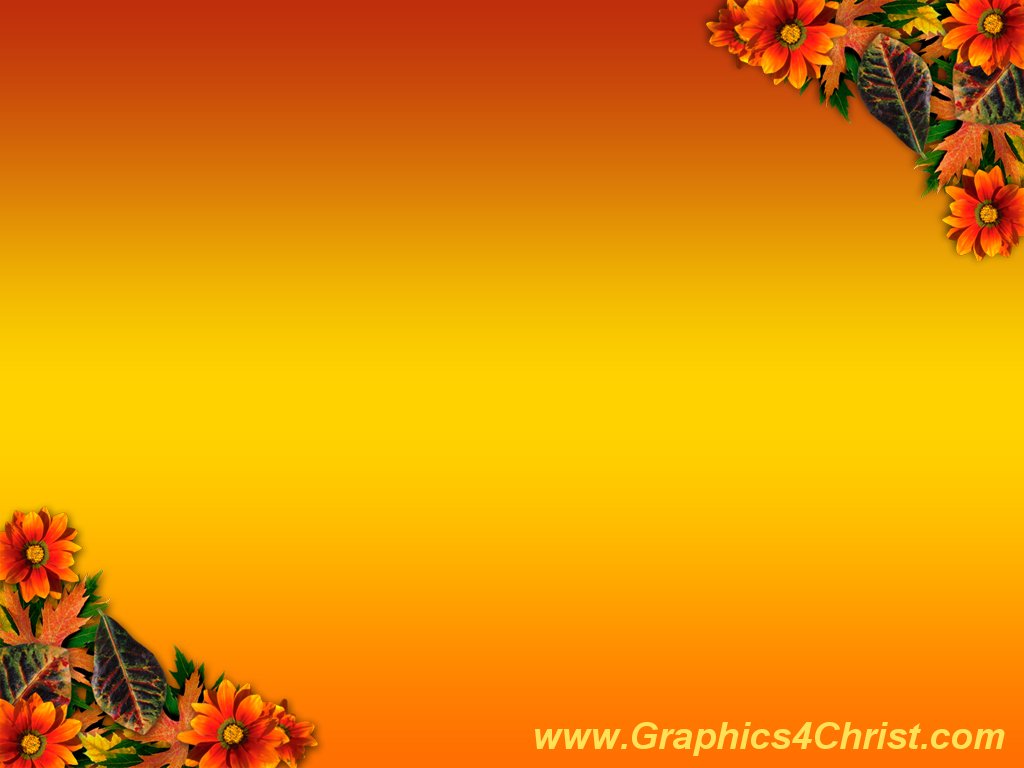 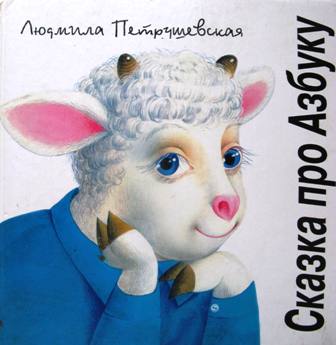 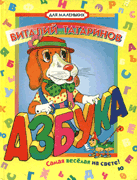 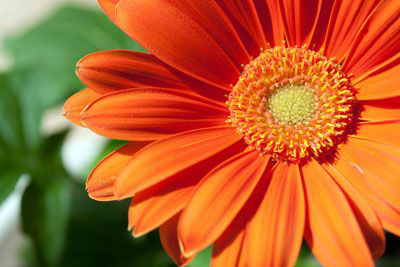 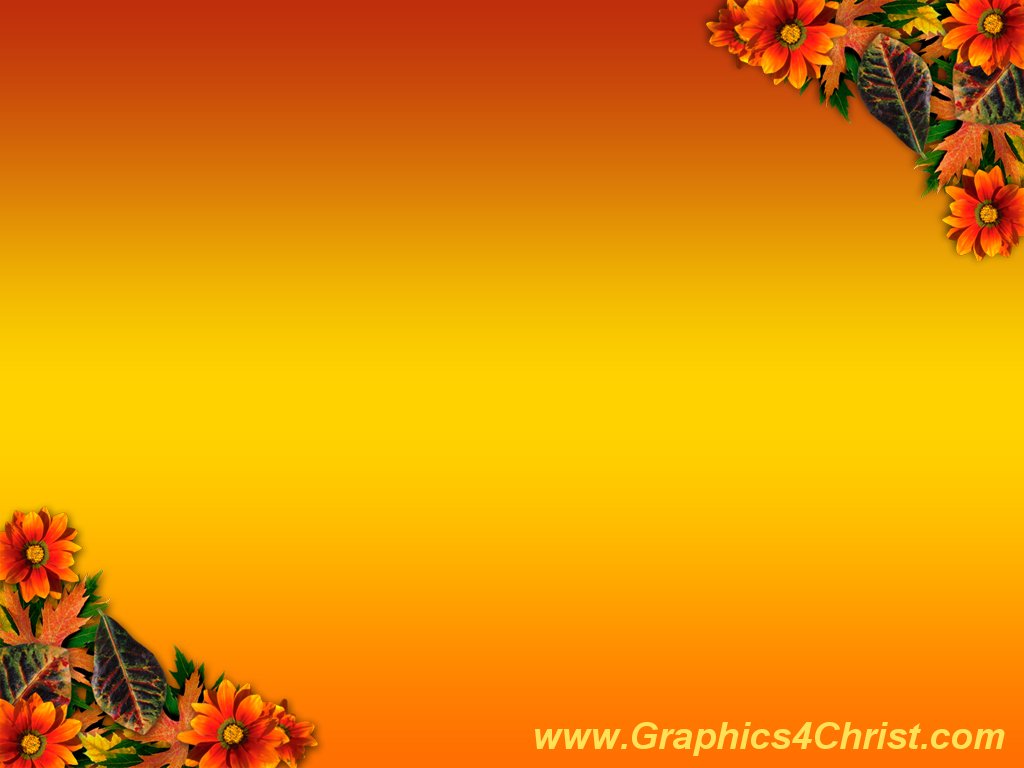 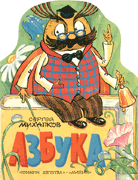 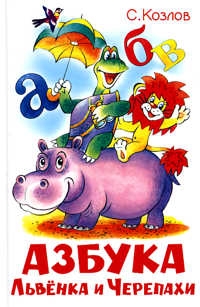 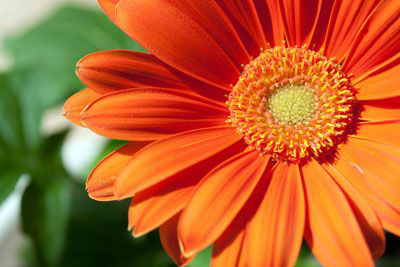 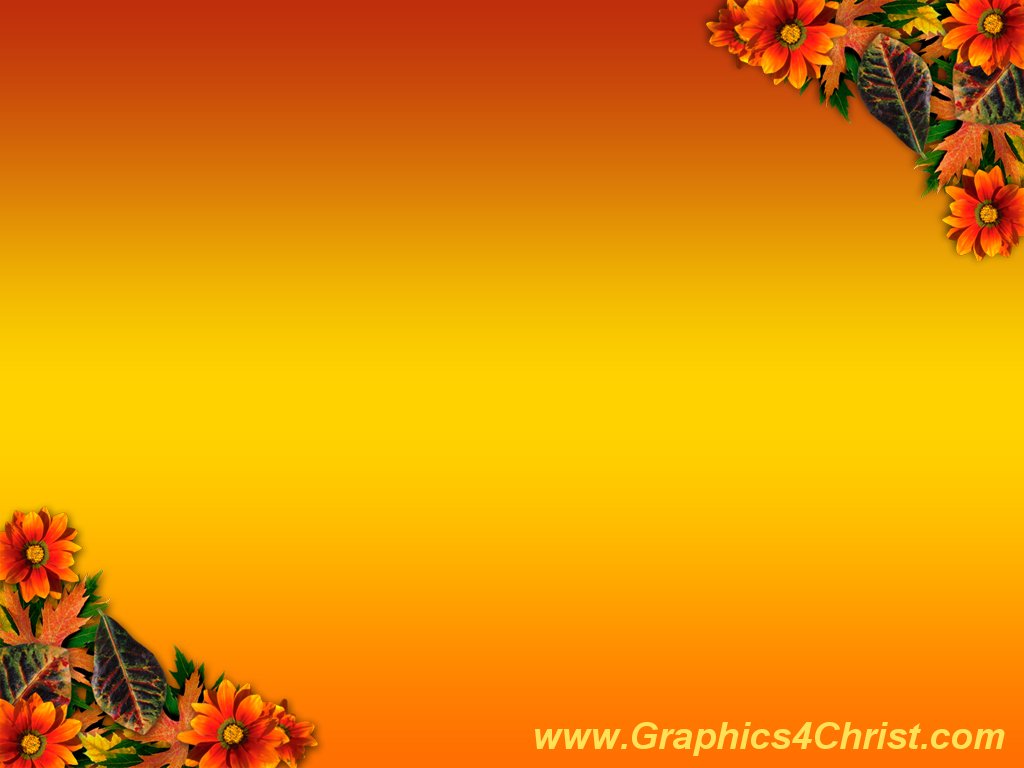 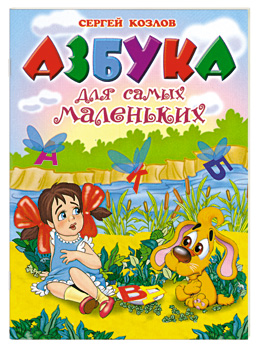 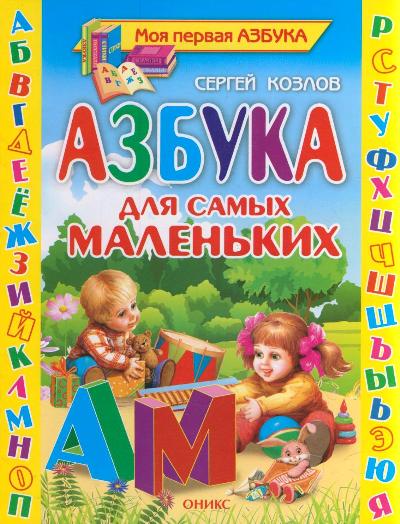 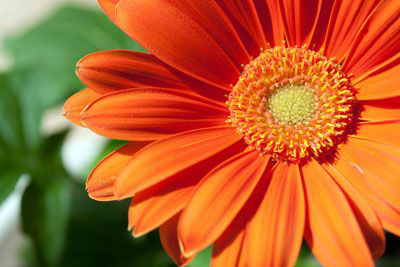 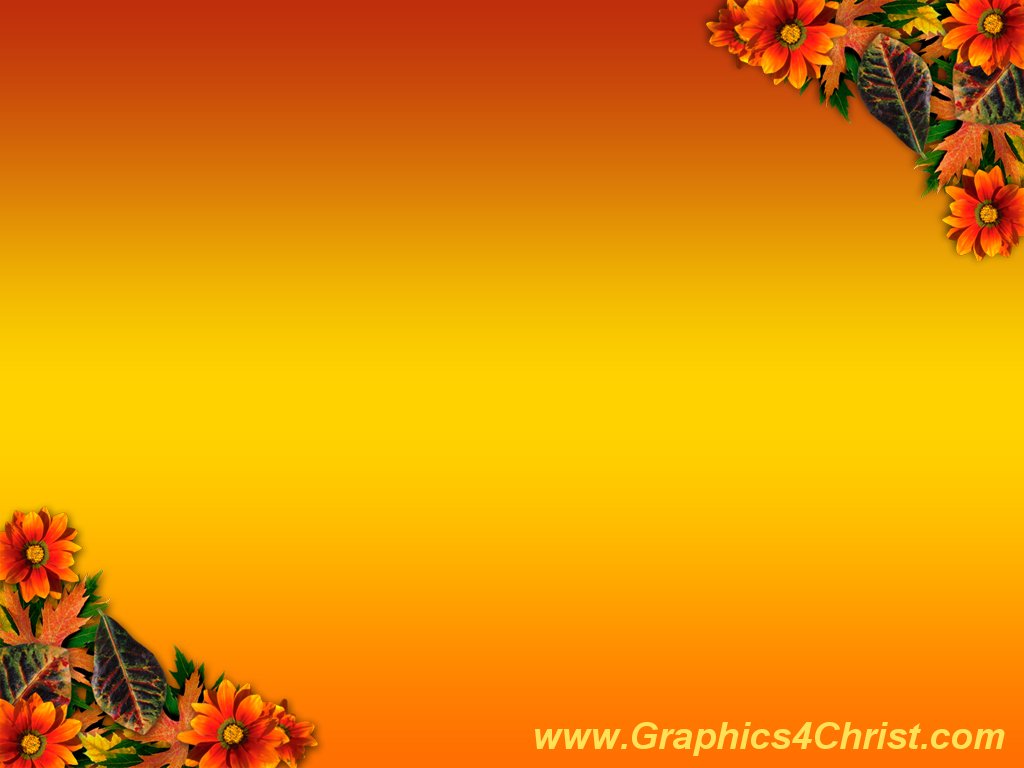 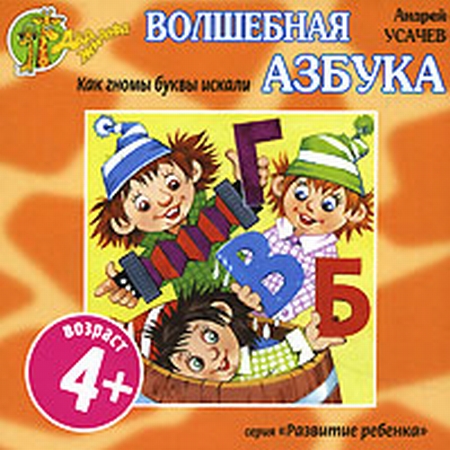 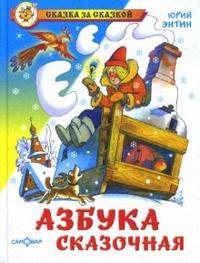 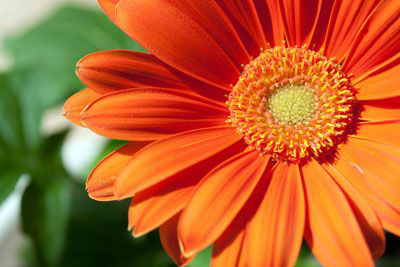 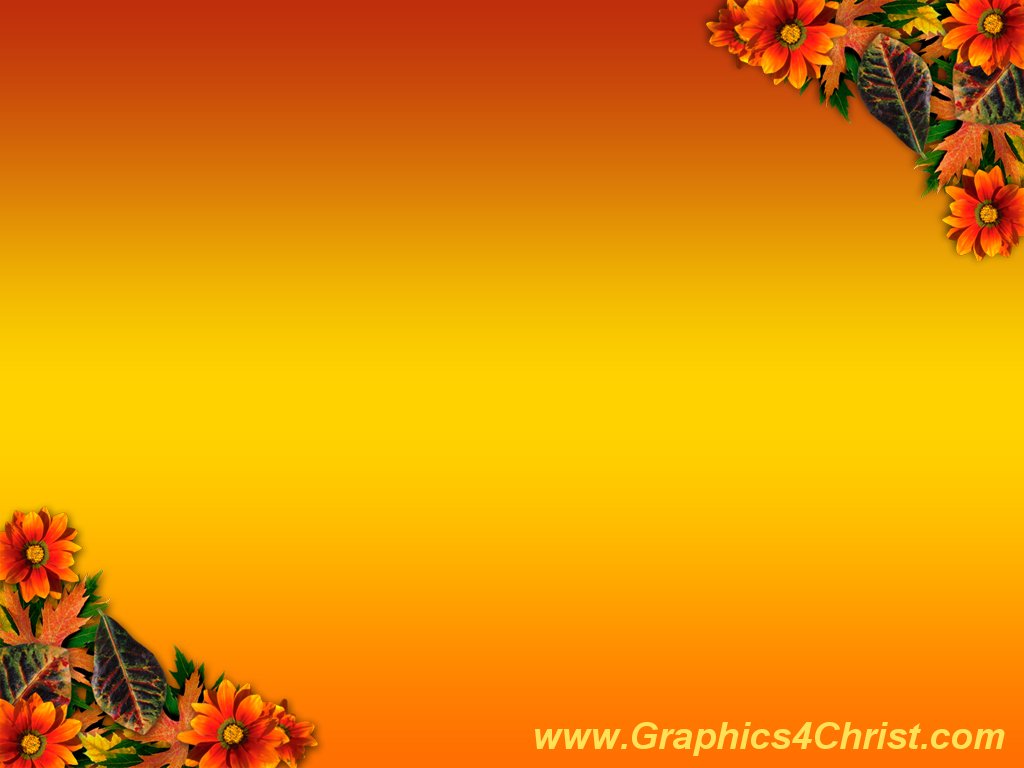 «Азбуки», «Буквари» и другие учебники,
по которым учились читать дети 
в разное время:
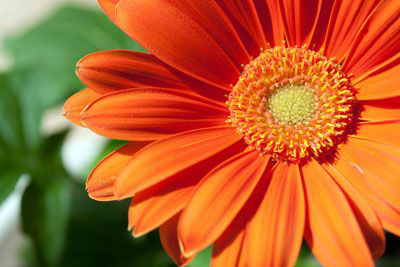 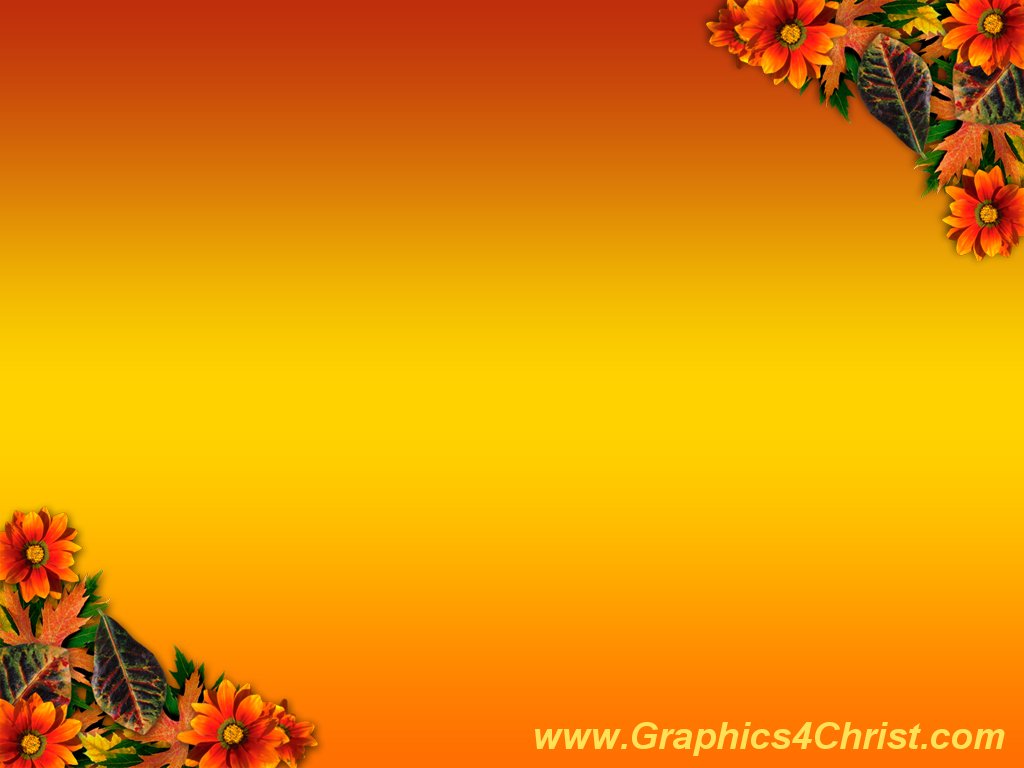 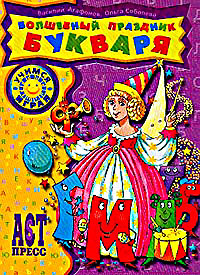 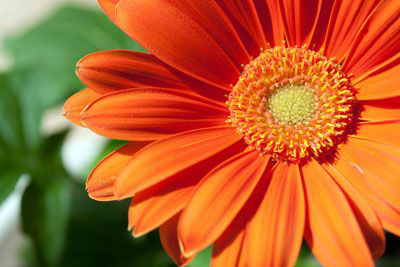 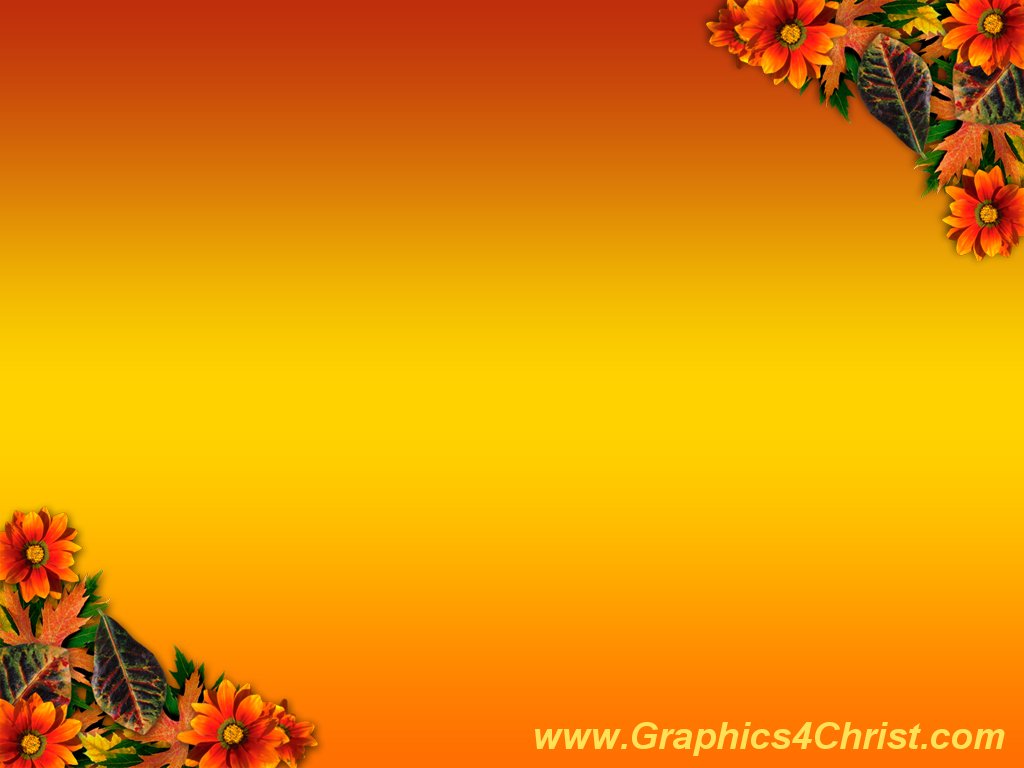 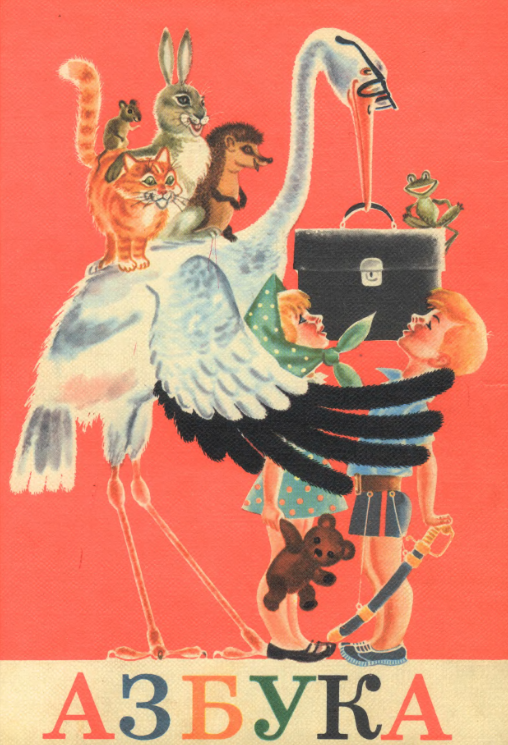 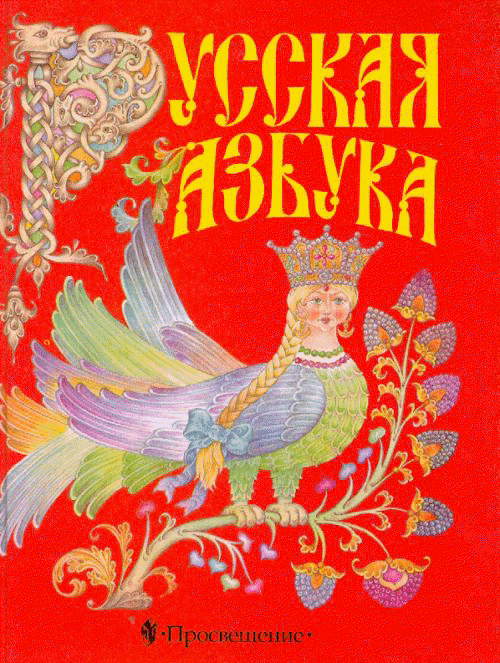 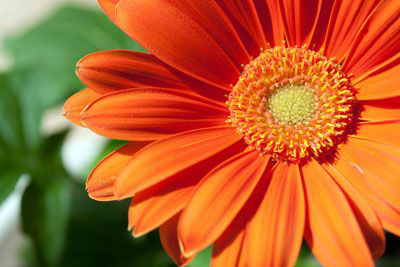 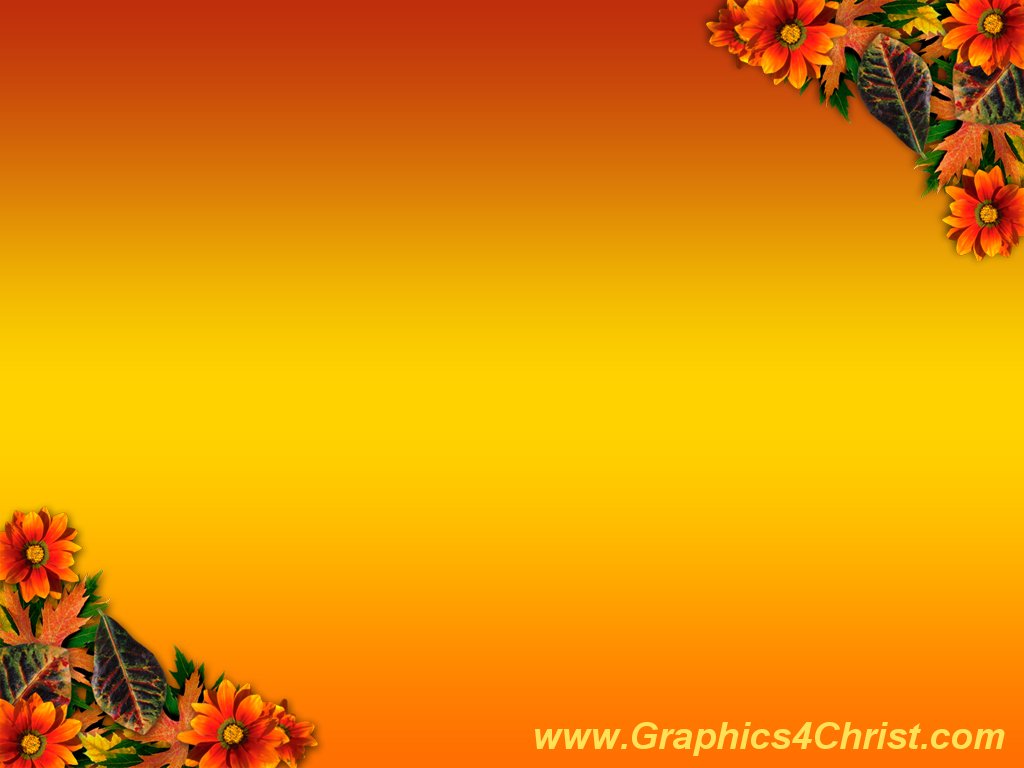 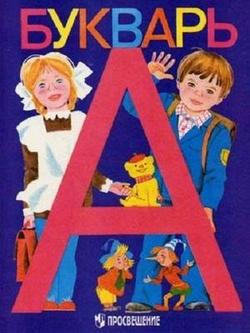 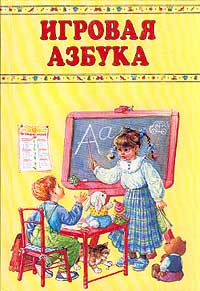 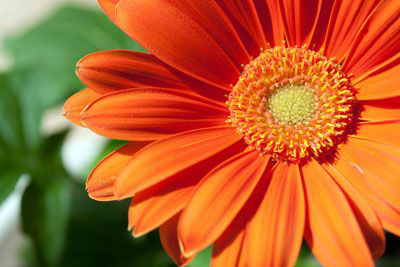 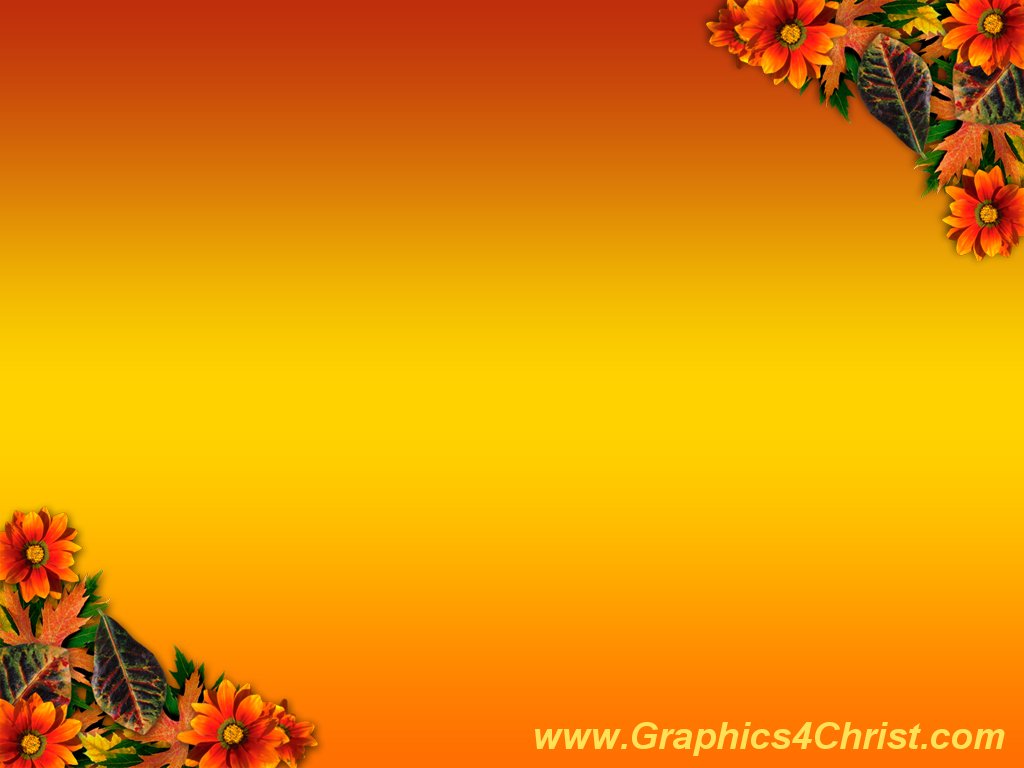 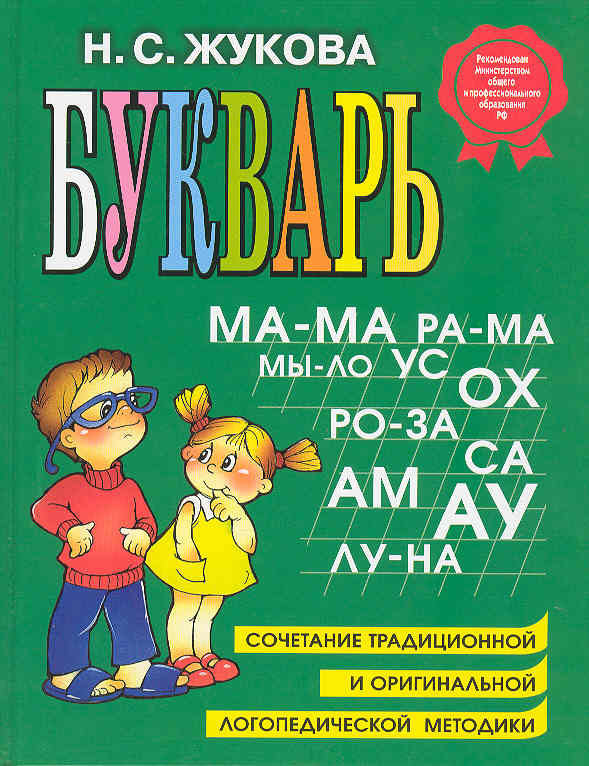 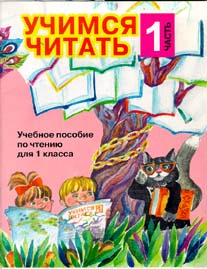 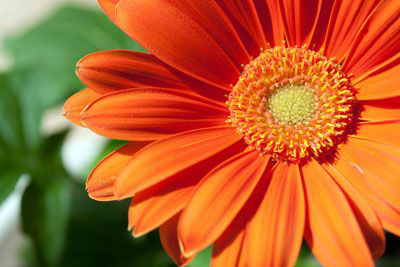 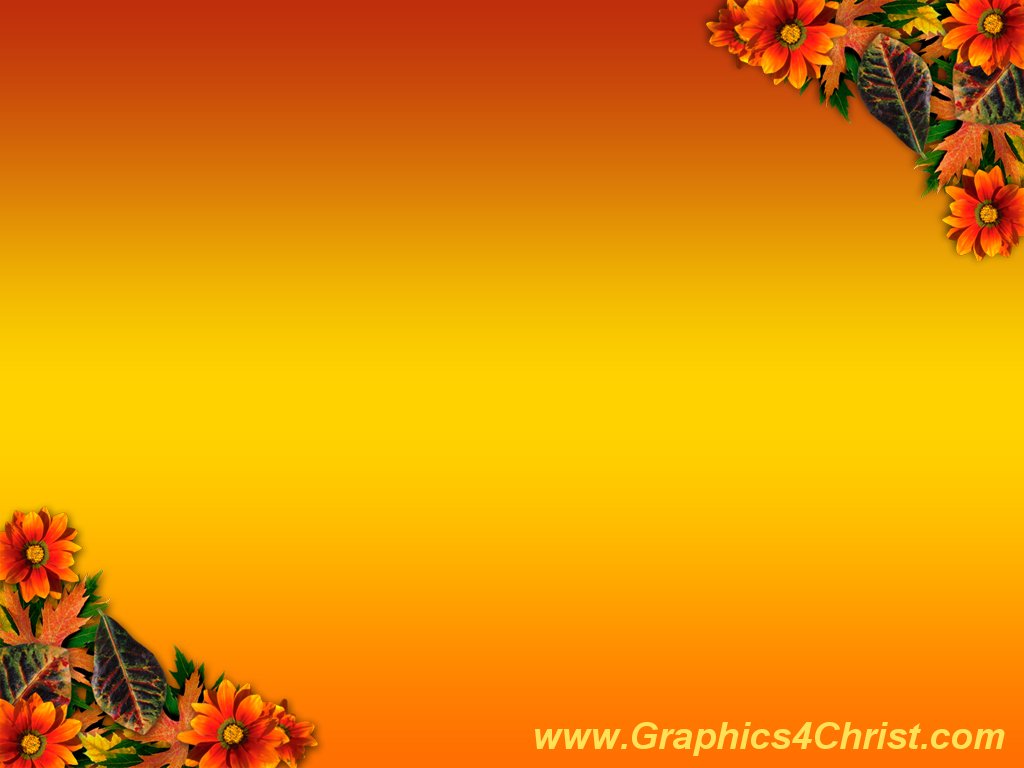 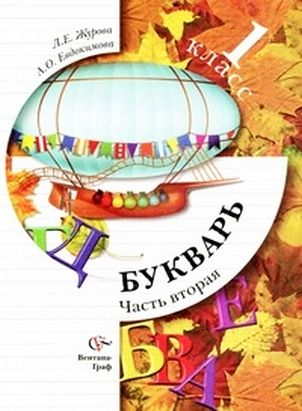 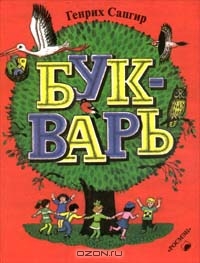 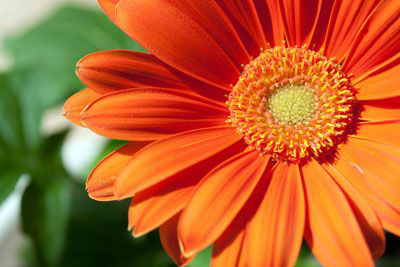 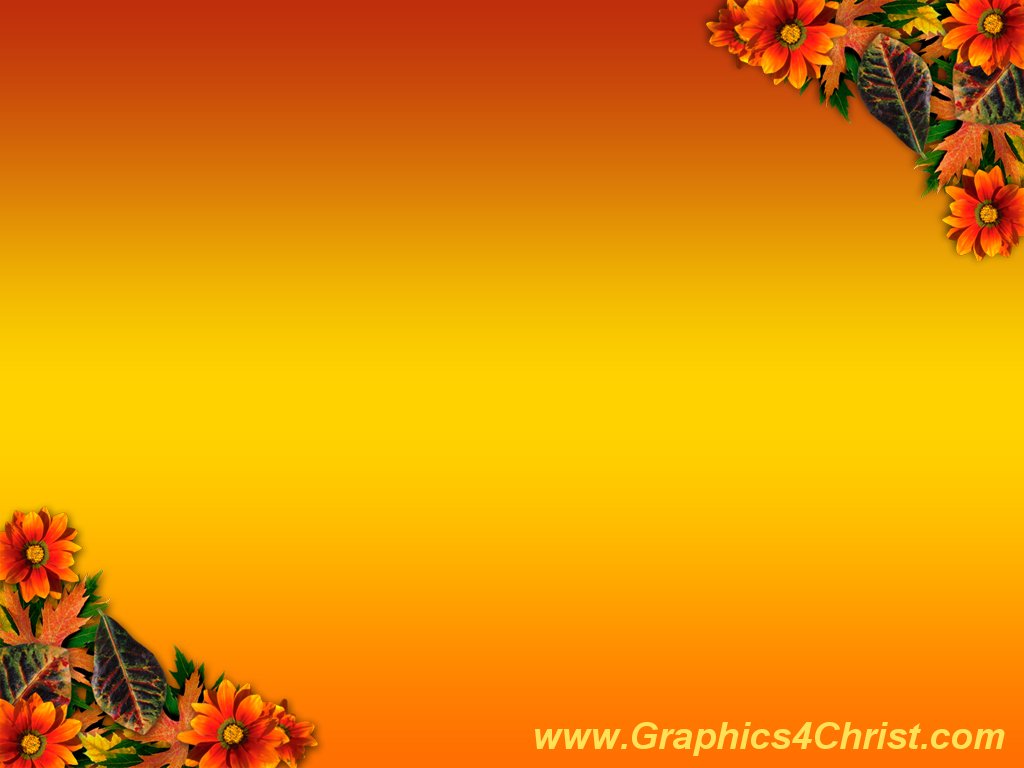 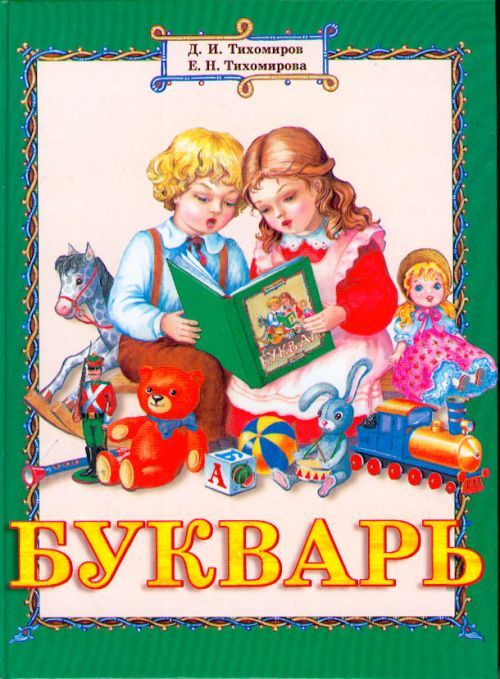 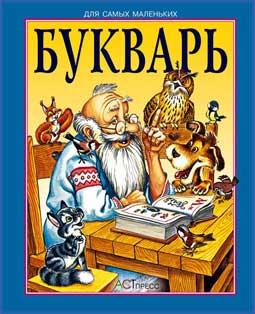 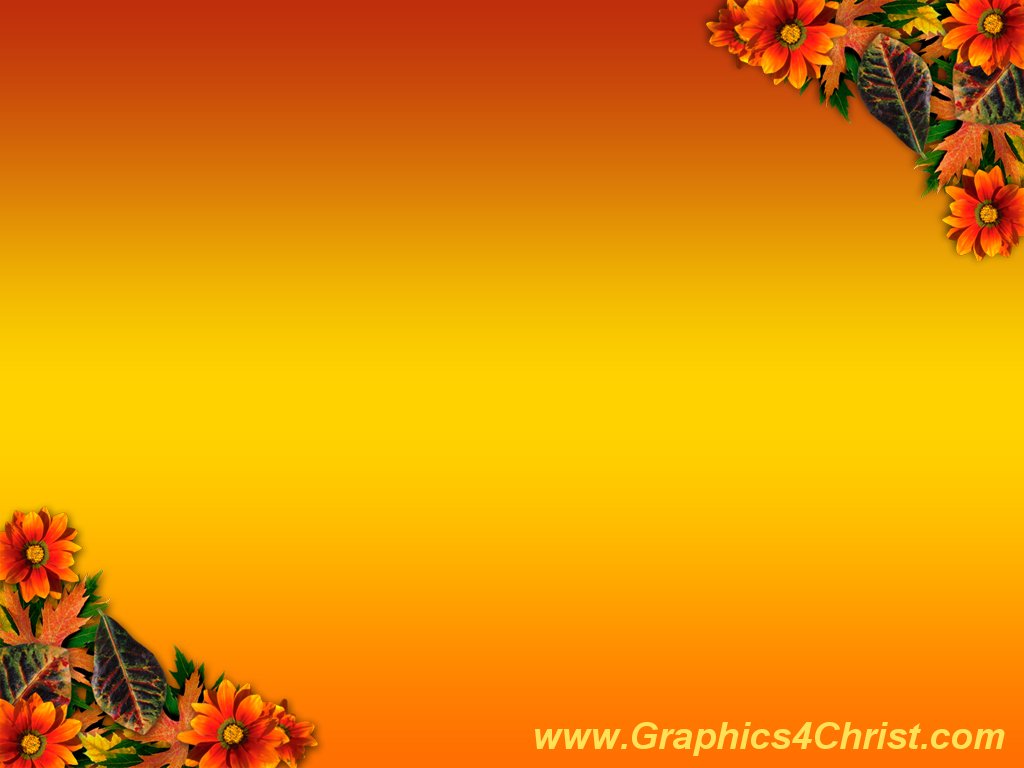 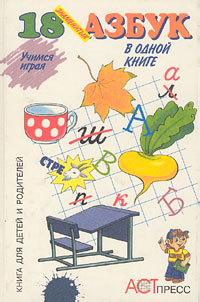 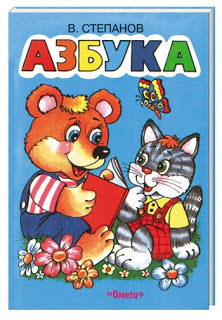 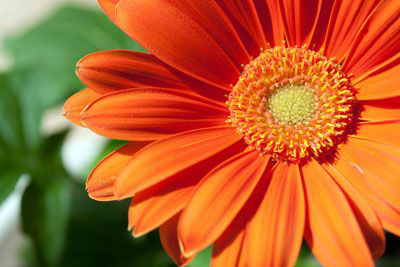 РЕСУРСЫ:
http://www.bookriver.ru/img/covers/157963.jpg - Т.Бокова « Домашняя азбука»
http://www.bookdk.com/super/300/25/9785462000225.jpg - В.Владимирова «Буквы и цифры»
http://vneklassa.narod.ru/kartinki/kartinki_02/a_1.gif-В.Степанов «Азбука»
http://www.knigisosklada.ru/images/books/3067/big/3067080.jpg С.Козлоа «Азбука для самых маленьких»
http://vneklassa.narod.ru/kartinki/kartinki_02/a_11.gif-Живая азбука
http://www.ljplus.ru/img4/d/r/drug_drug/_IMG_6126.JPG –Л.Петрушевская «Сказка про  азбуку»
http://vneklassa.narod.ru/kartinki/kartinki_02/a_4.gif -С.Михалков «Азбука»
http://images.zone-x.ru/29/591438.jpg -С.Козлов «Азбука львенка и черепахи»
http://booklya.com.ua/files/books/39672_1.jpg - С.Козлов «Азбука для самых маленьких»
http://www.dom-knigi.ru/images/image.asp?Art=17339- С.Козлов «Азбука для самых маленьких»
http://www.digiseller.ru/preview/178890/p1_10424135444293.JPG - А.Усачев  «Волшебная азбука»
http://www.telme-air.ru/xml_my_shop_new/img/335587.jpg - Ю.Энтин «Азбука сказочная»
http://covers.cnt.itdelo.com/c/cb/cb_/cb_54020big.jpg  -«Волшебный праздник букваря»
http://kutuzov-alexey.narod.ru/11535.jpg   Г.Сапгир «Букварь»
http://qiqru.org/media/npict/1203/original/azbuka_a_i_voskresenskaya_s_p_redozubov_a_v_yankovskaya_baydina_l_a_gorbushina_z_e_krylova_i_g_rozanov_1983_1379298.png  -Азбука
http://club-edu.tambov.ru/vjpusk/vjp120/rabot/20/images/_101580-russkaja_azbuka.gif  - «Русская азбука»
http://www.ljplus.ru/img4/k/a/kaerlynn/3e5e3c.jpg  -«Букварь»
http://images.zone-x.ru/40/94404.jpg  -«Игровая азбука»
http://www.knigi.pl/galerie/9/915587e86b1c1388770a834d6b461e7d16536.jpg  Н.Жукова «Букварь»
http://www.biblio-globus.us/photos1/04/44093.jpg -«Учимся читать»
http://900igr.net/datai/russkij-jazyk/Proschanie-s-bukvarjom/0001-003-Proschanie-S-Bukvarem.png- «Букварь»
http://img.detstvo.ru/baraholka/original/2010/10/31/1d4ccf66a2c1e73552b3803c762b0c0f.jpgТихомирова «Букварь»
http://school44.edu.kh.ua/files2/images/bukvar.jpg?size=6   -«Букварь для самых маленьких»
http://www.zin.ru/Animalia/Coleoptera/images/18_azbuk.jpg  18 занимательных азбук
http://2.bp.blogspot.com/_xmx70VYnNZc/SHyrE294spI/AAAAAAAAAKc/20dGcNH6ZTc/s320/08207.jpg  -И.Степанов «Азбука»
Работу выполнила 
учитель начальных классов
МБОУ СОШ №31
Г.Ростова-на-Дону
Величко Ольга Николаевна